探险家
高梦星
09300200024
游戏元素
商业贸易
轮船火车飞机设计
城镇建设
探索与发现
商业贸易
各个港口有不同的特产
掌握低买高卖的原则
近洋贸易速度快，风险低
远洋贸易获利大，风险高
各地特产
伦敦
大炮
泉州
茶叶
威尼斯
玻璃
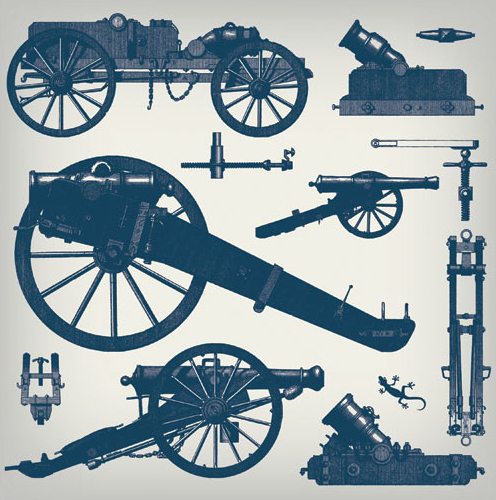 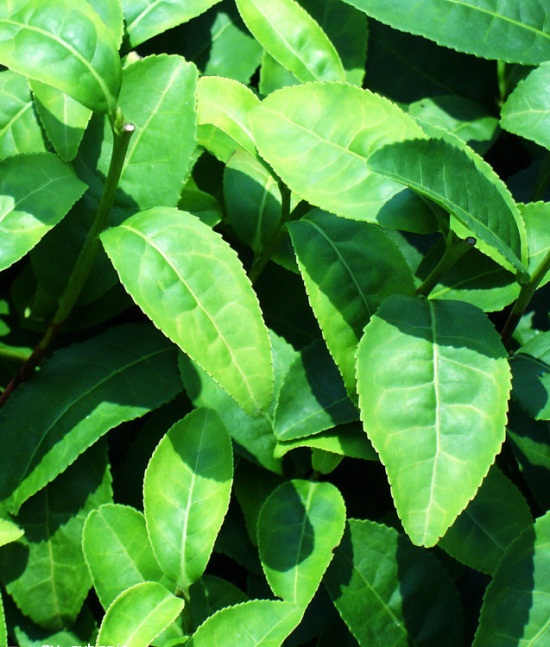 各地商圈
东亚商圈
北欧商圈
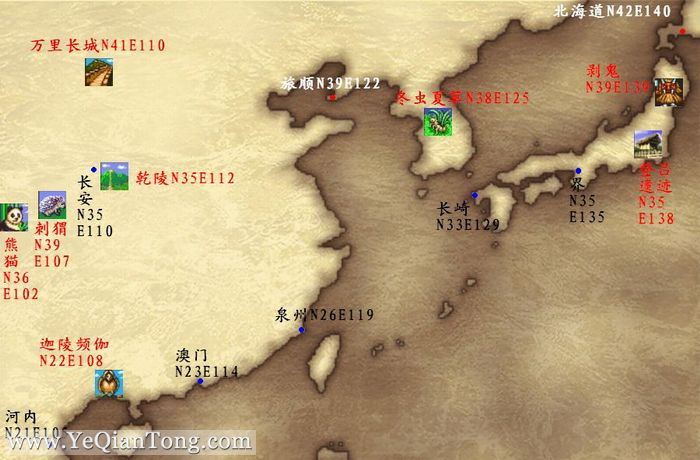 轮船设计
船舶分类
客轮 : 旅客输送用船。
货船 : 货物输送用船。如油船，散货船，集装箱船等。
渔船 : 用于捕鱼业的用船。
军用舰艇 :军事用途船舶，如巡洋舰，驱逐舰，潜艇等。
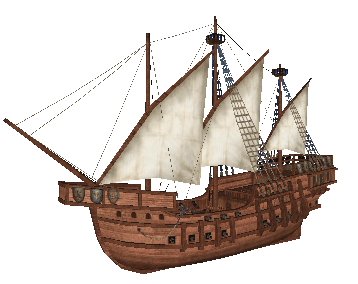 帆船性能
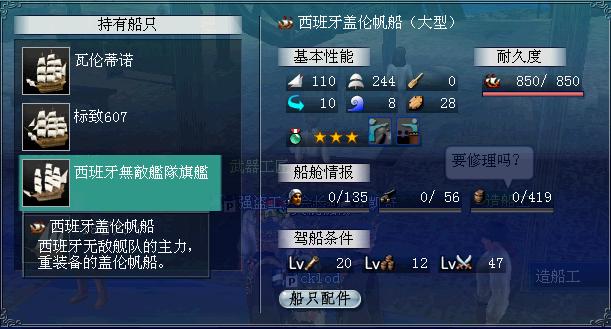 建造帆船
改造帆船
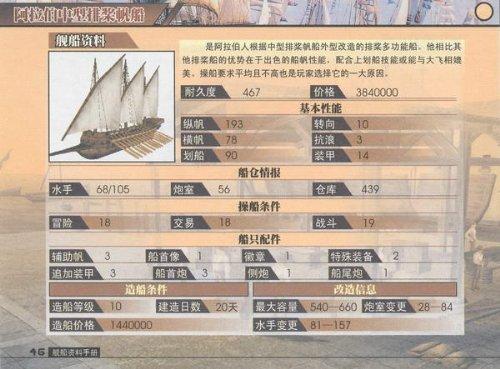 火车设计
早期低速列车
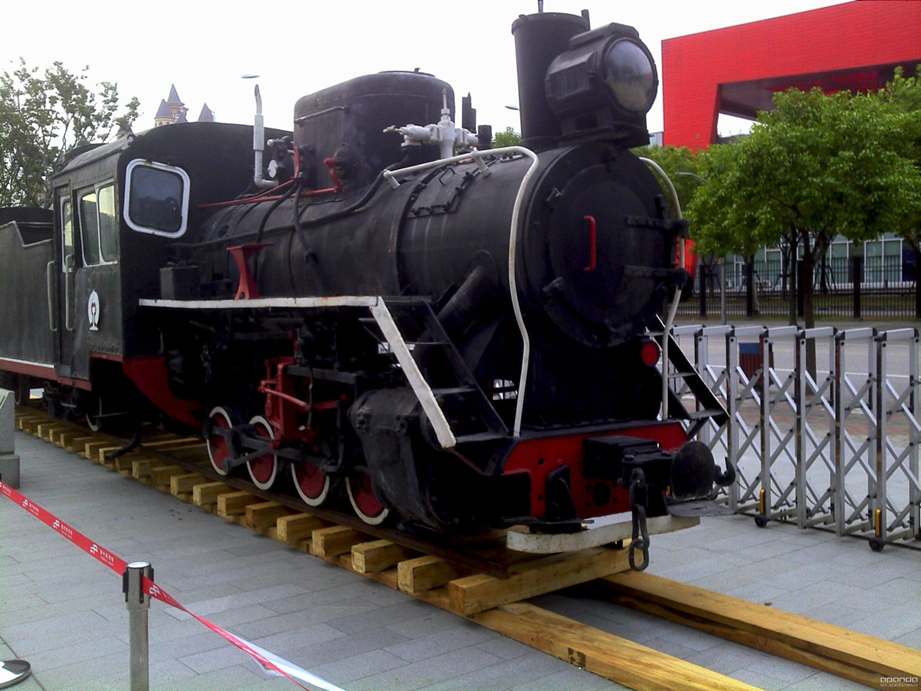 绿皮火车
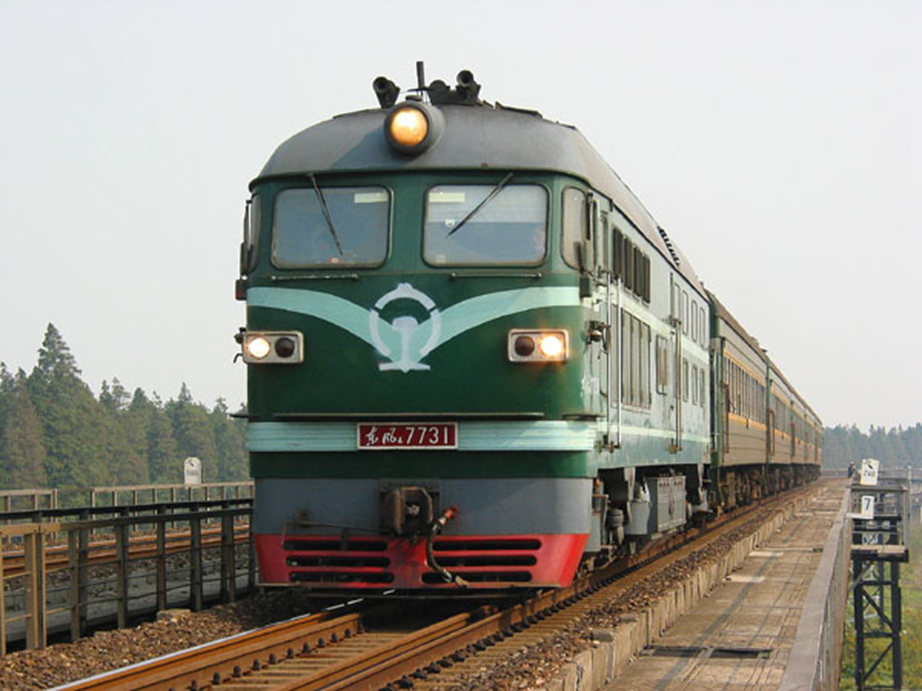 高铁
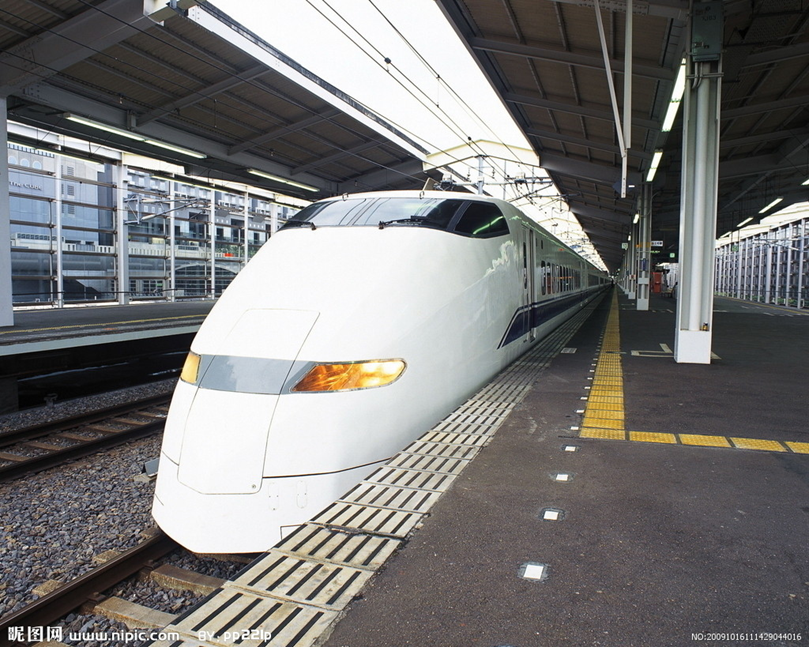 火车头是火车减阻的关键
头车和尾车气动阻力对列车总的气动阻力贡献很大，占列车总气动阻力的30％左右，主要表现为压差阻力。
车头转向架空气阻力占全车气动阻力的5%左右。需要使用底部导流板改善。
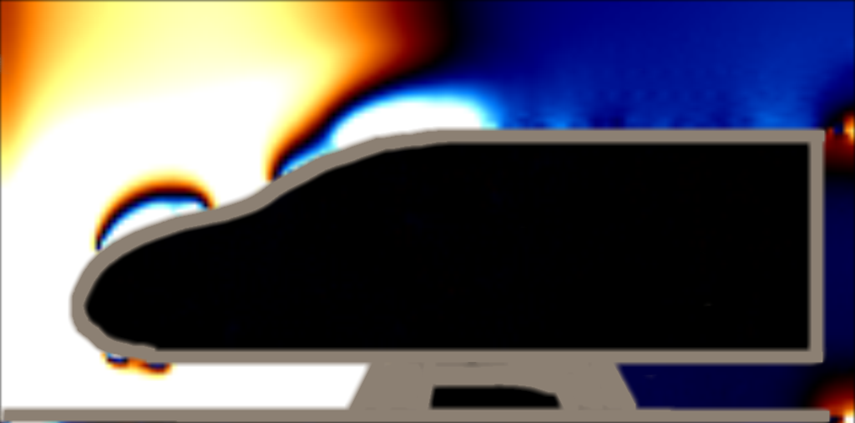 飞机设计
飞机布局分类
上单翼，中单翼，下单翼
平直翼，后掠翼，三角翼
特殊布局：鸭翼，飞翼
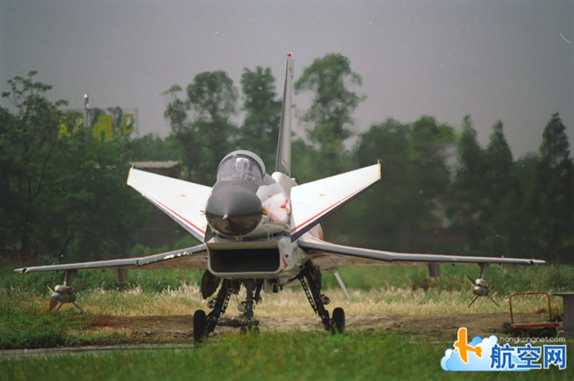 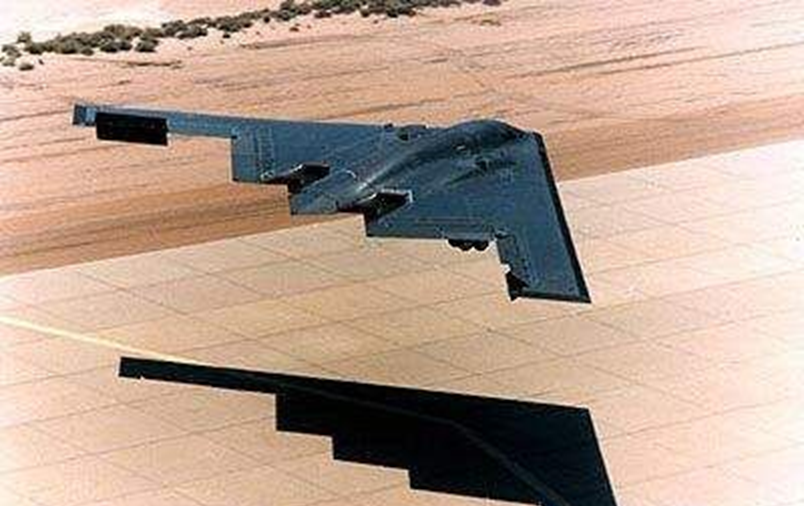 机舱截面图
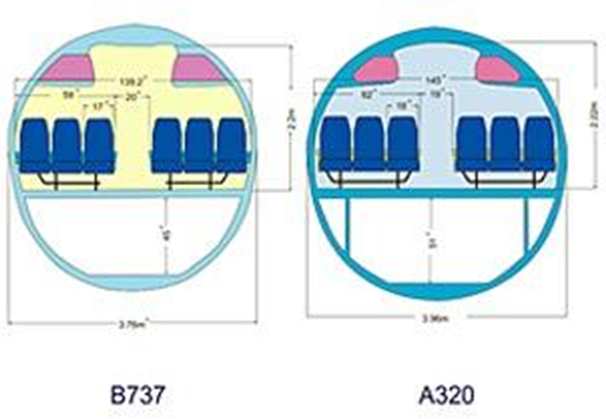 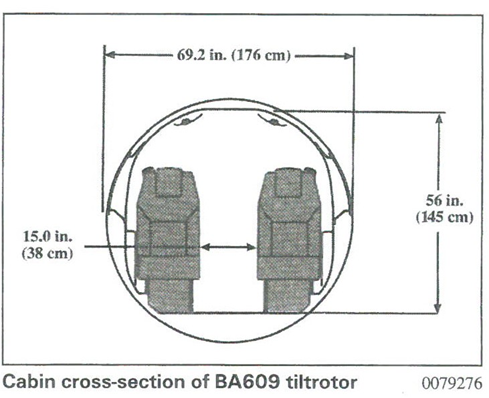 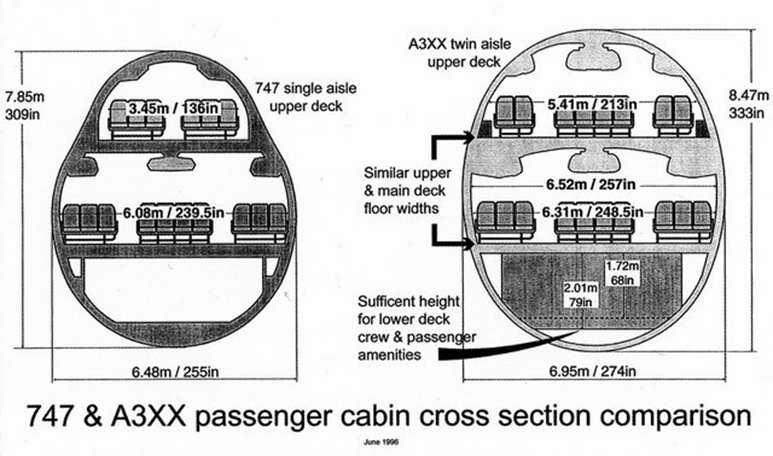 飞机展示
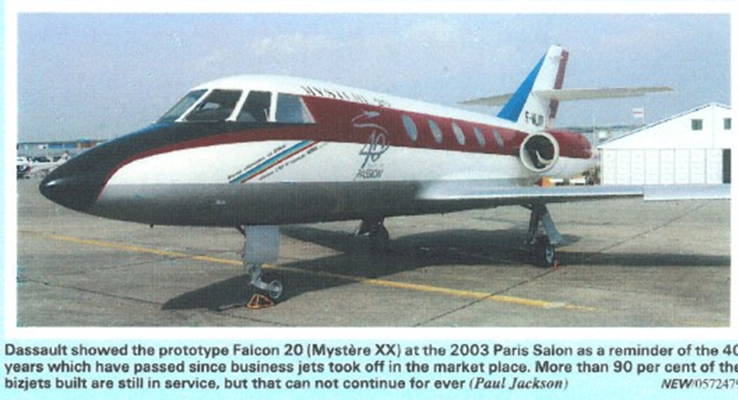 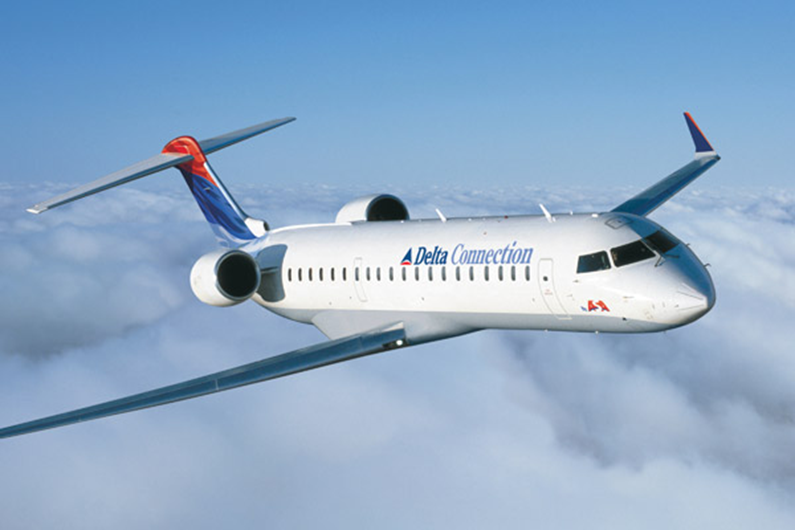 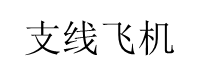 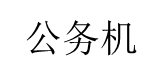 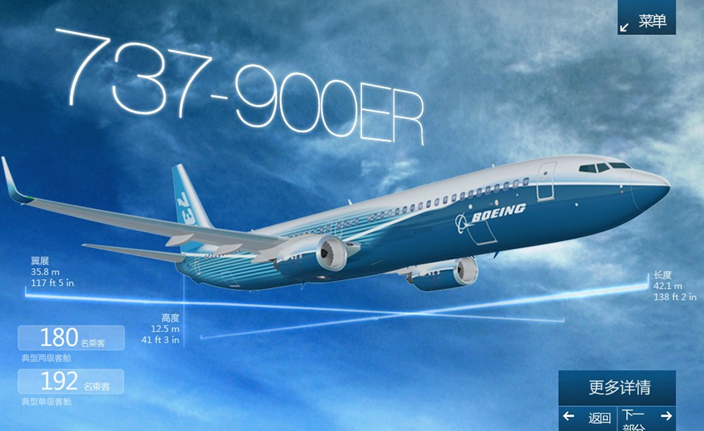 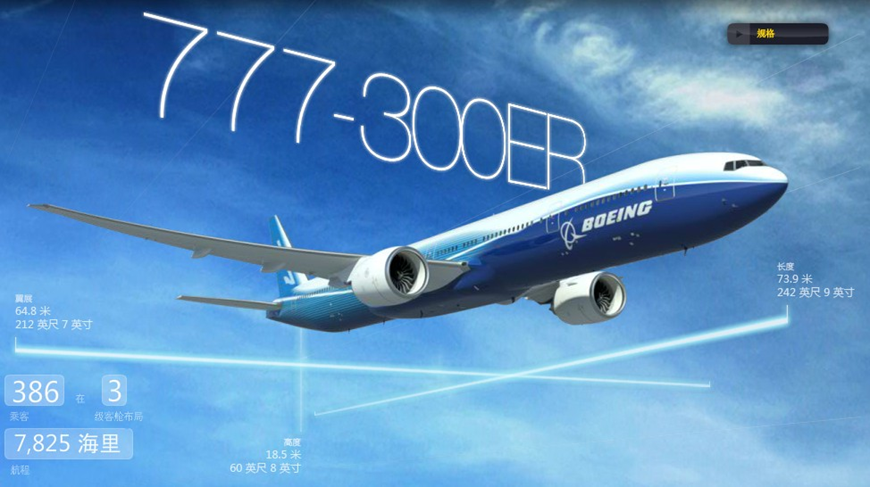 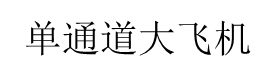 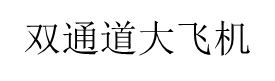 飞机布局
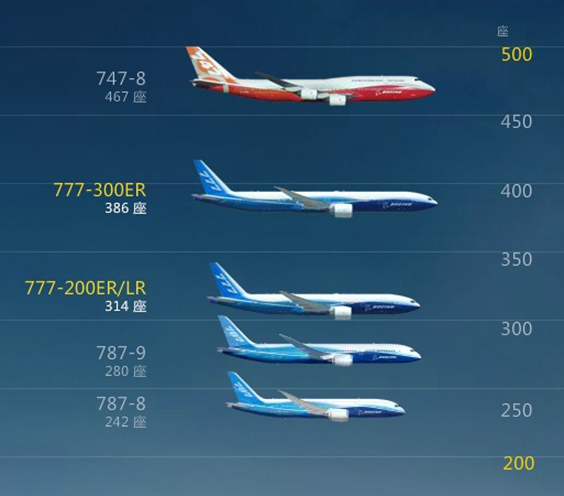 上单平直翼
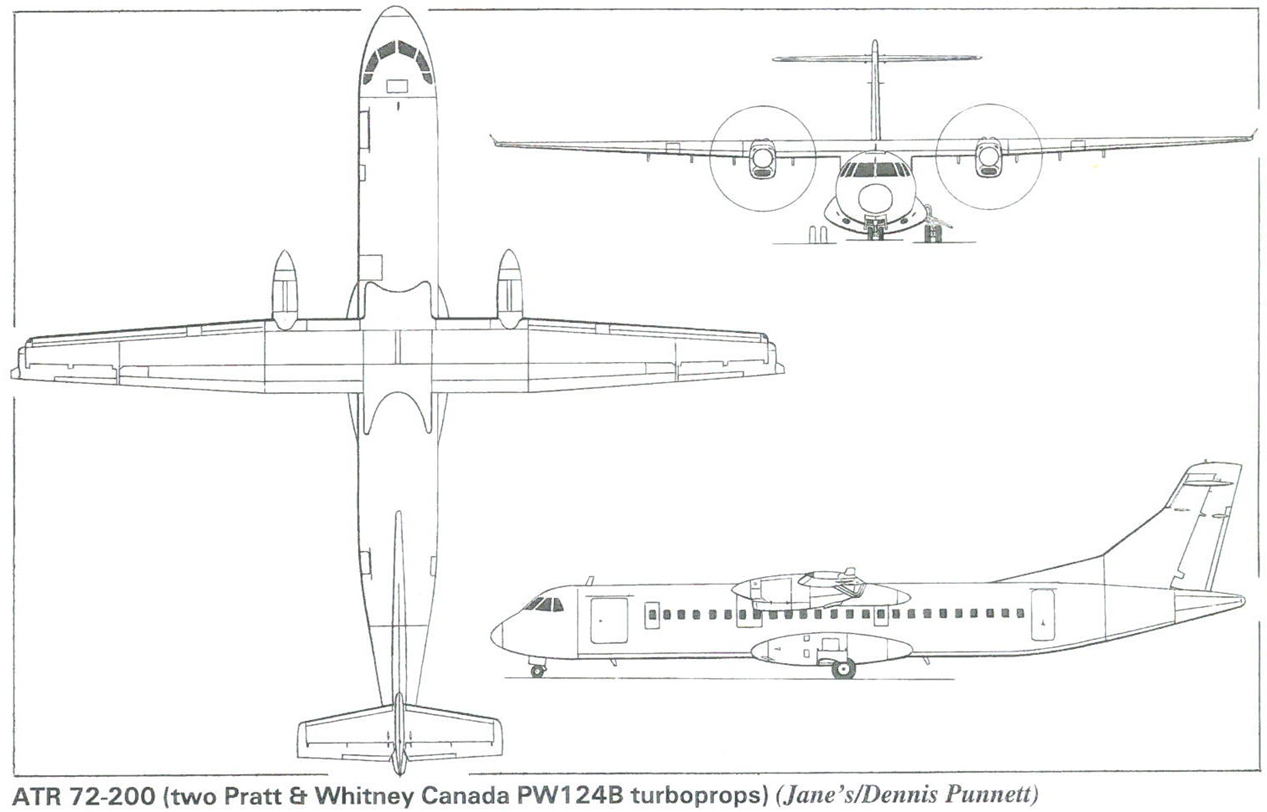 尾吊式布局
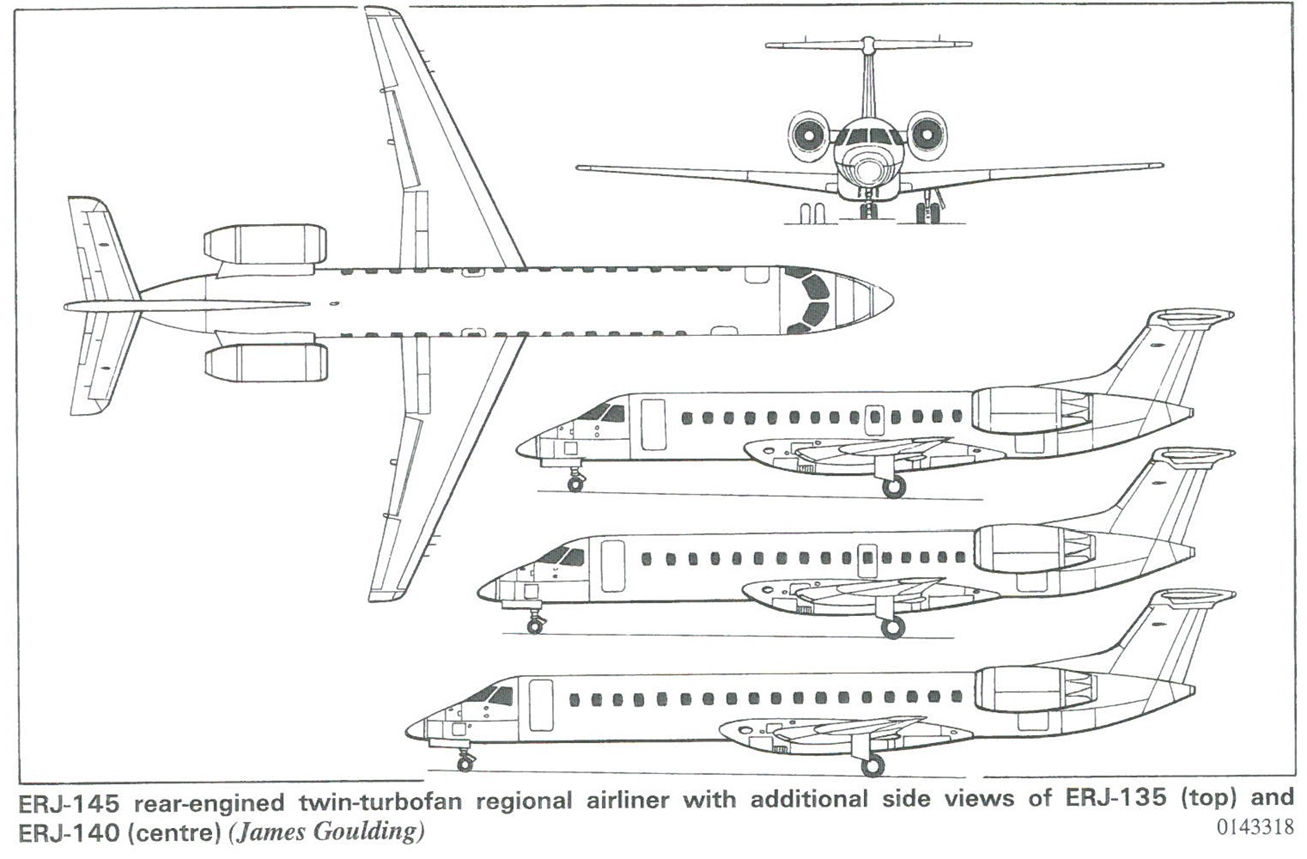 倾转旋翼布局三视图
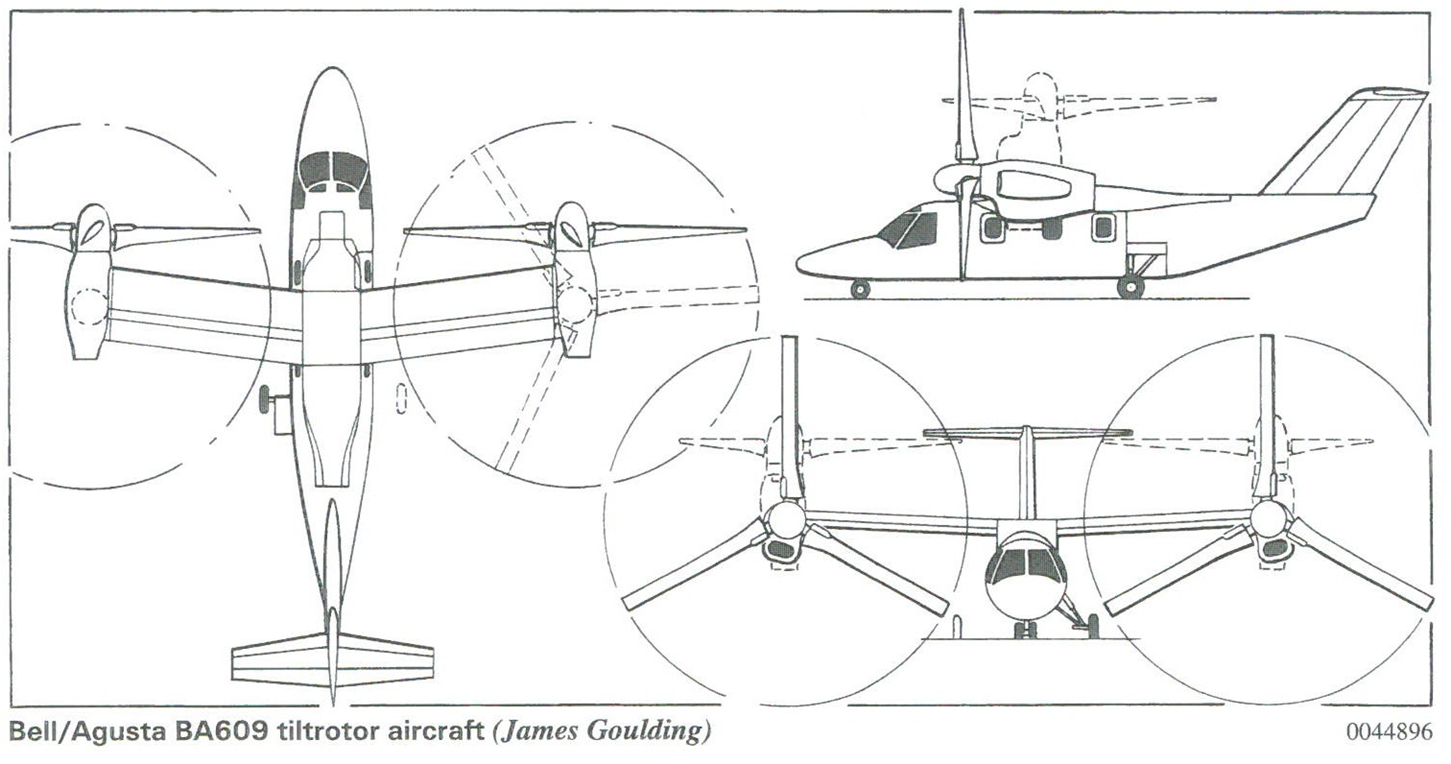 城镇建设
建设分类
工农业建设
市政建设
农田
工厂
铁路
飞机场
教堂
广场
商业区
大学
建筑物
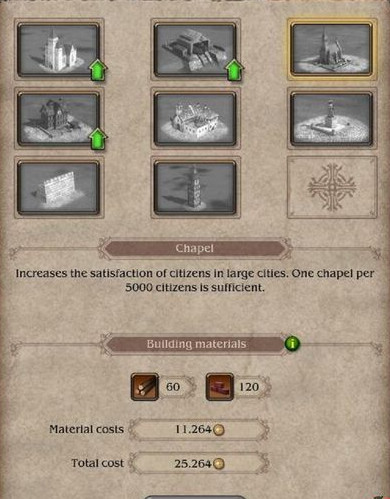 地理发现
北境海峡
尼加拉瓜大瀑布
历史发现
基沙金字塔
卢克索神殿
宝物发现
图坦卡蒙的面具
地动仪
宗教发现
巴黎圣母院
圣索菲亚大教堂
交易品发现
翡翠
咖啡豆
传说发现
罗马尼亚吸血鬼城堡
美人鱼
生物发现
无尾熊
紫貂
民族发现
印第安人
因纽特人
游戏目标
让玩家熟悉商业贸易法则
训练玩家科技素养
增加玩家地理认知
丰富玩家百科知识
培养玩家领导力
谢谢！